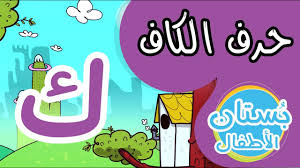 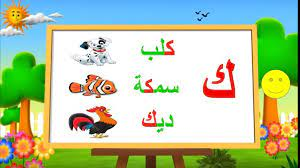 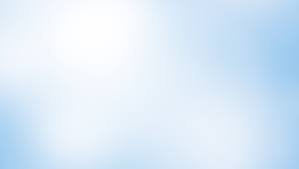 كـ
ك
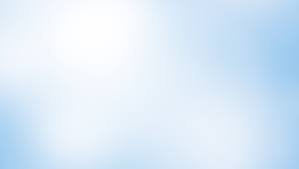 كـا
كـو
كـي
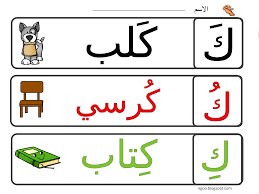 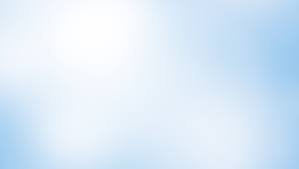 كلمات بحرف الكاف
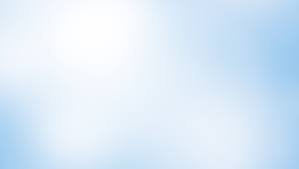 كَعكة
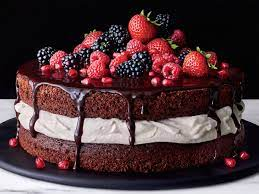 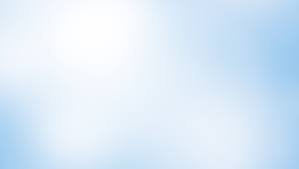 كَـلب
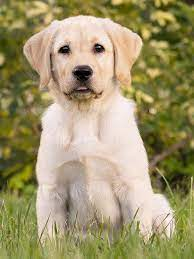 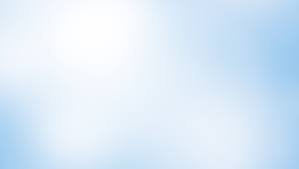 كَنغر
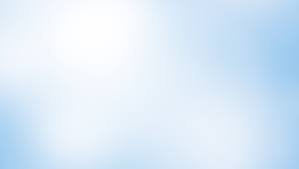 كوسا
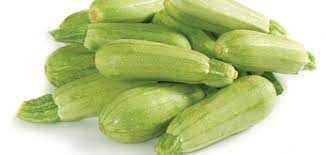 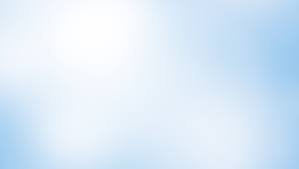 كيوي
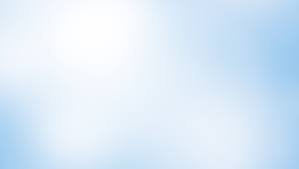 كاكا
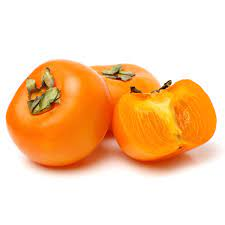 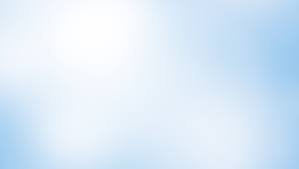 كيس
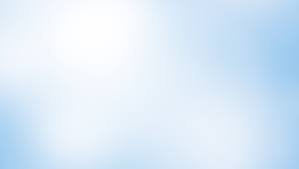 كَف
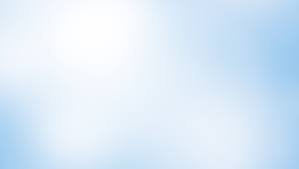 كنافة
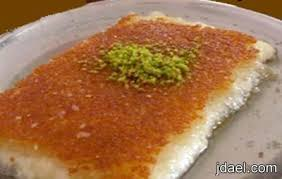 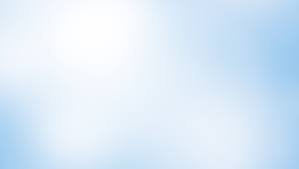 كَهرباء
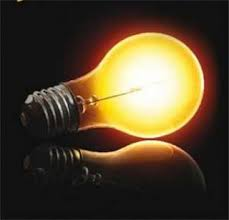 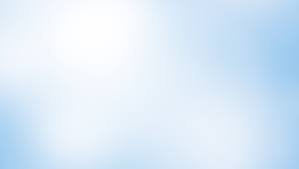 كُرة
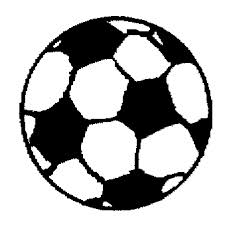 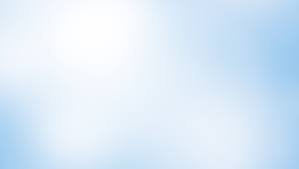 كَوكب
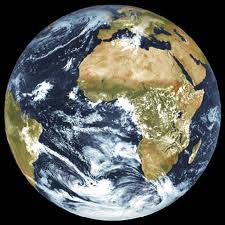 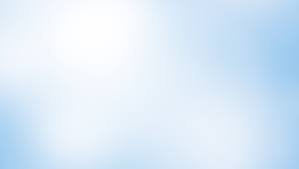 كَرز
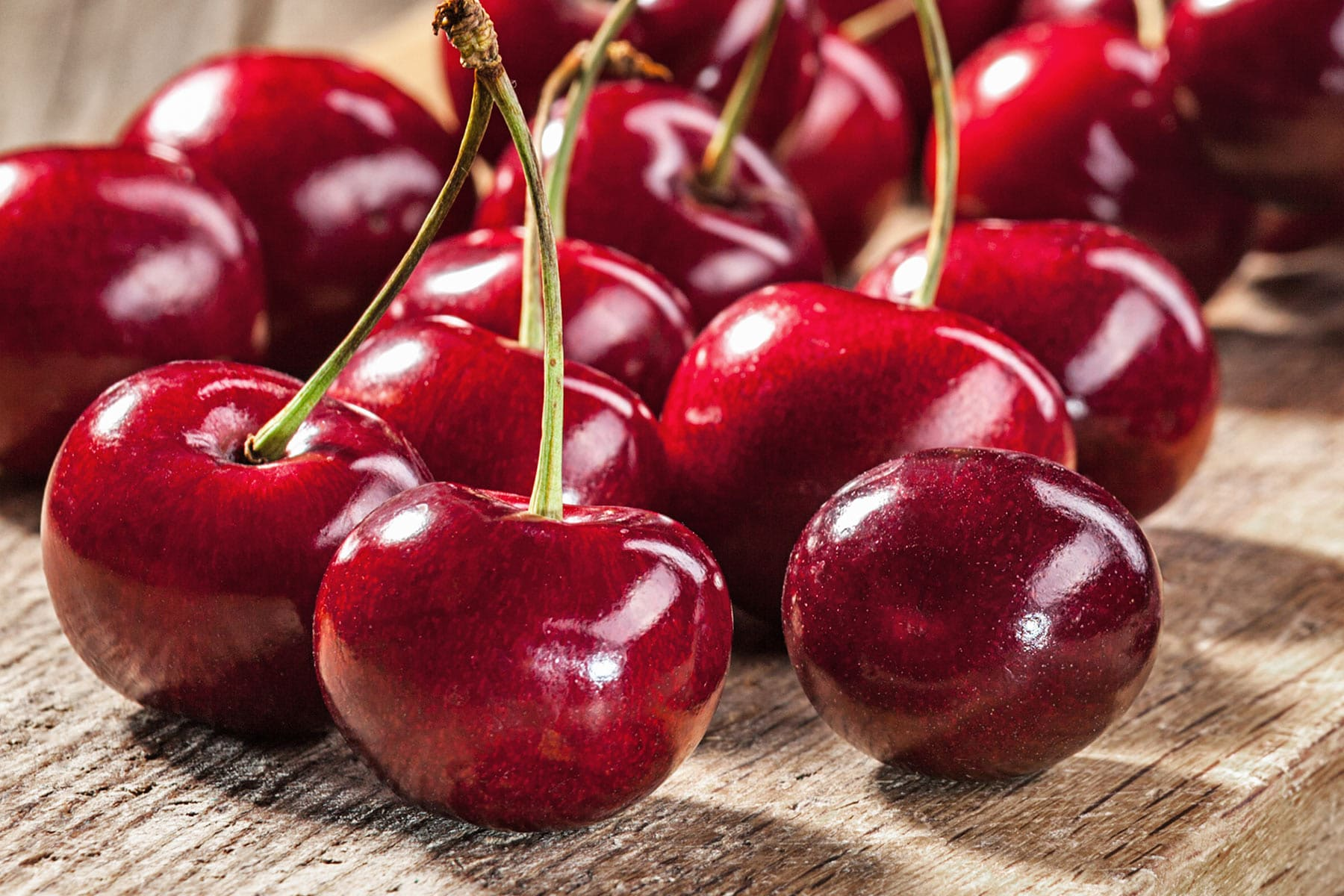 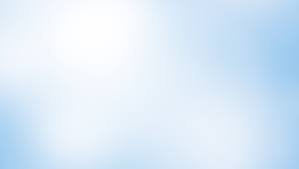 كَستناء
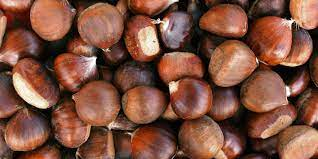 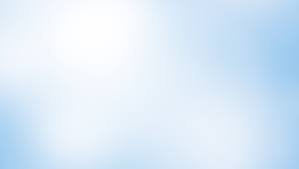 كُرسي
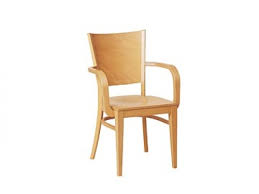 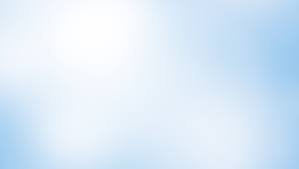 كَلمنتينا
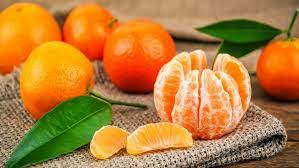 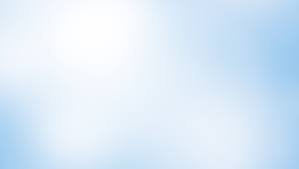 كَعب
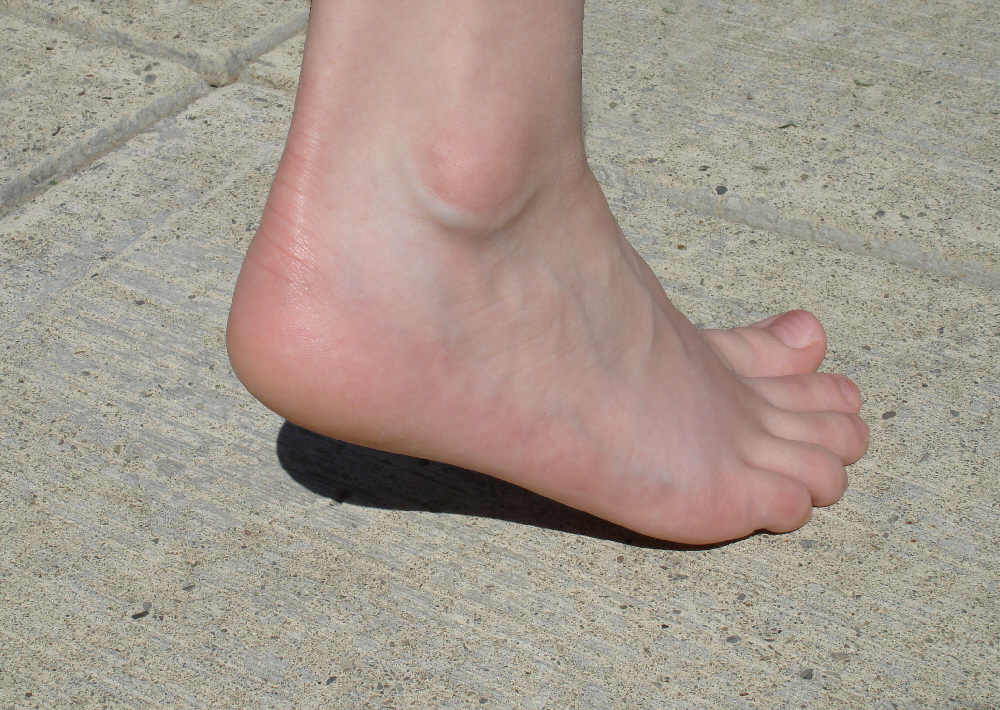 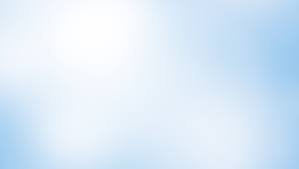 كوخ
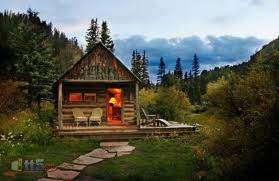 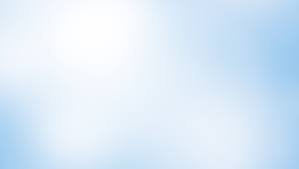 كأس
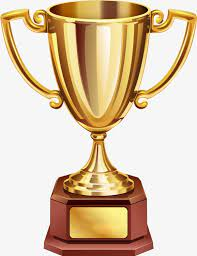 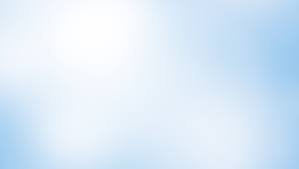 كَعك
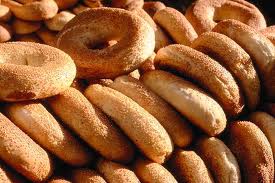 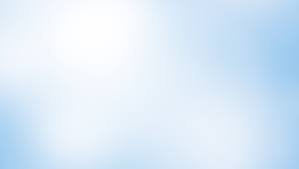 كَباب
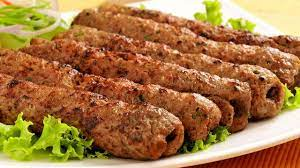 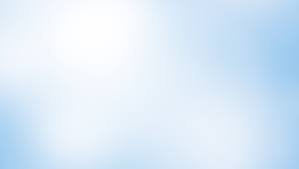 كوب
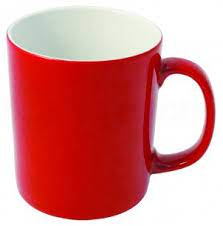 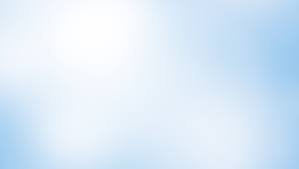 كَمان
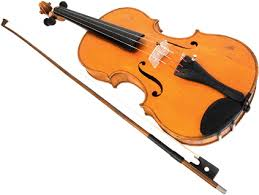 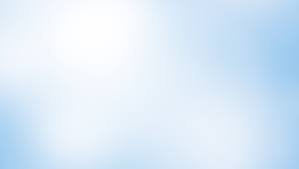 كُتب
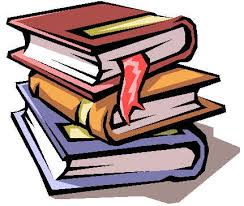 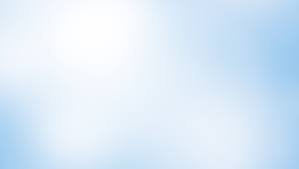 كَتف
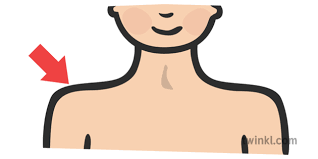 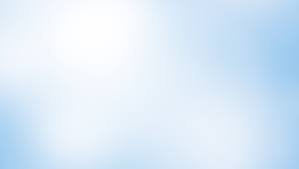 كَهف
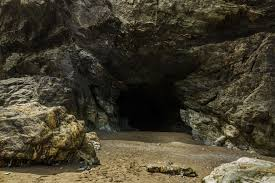 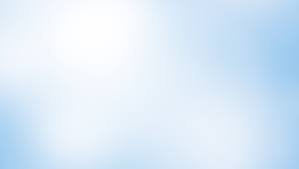 كَراوية
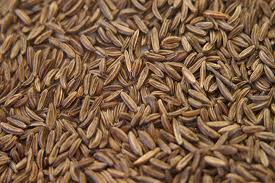 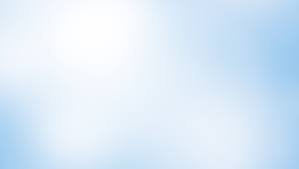 كَمون
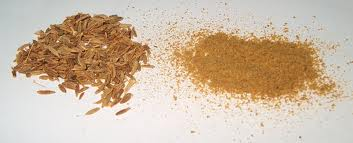 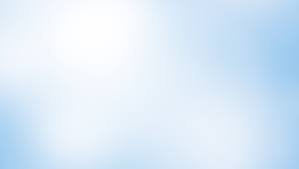 كُركم
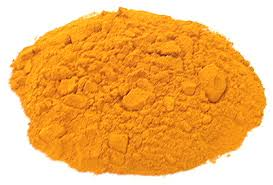